Namíbia panorama aduaneiro (setembro/2024)
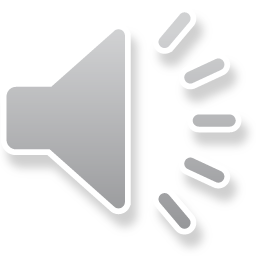 secom.windhoek@itamaraty.gov.br
Conteúdo
Blocos regionais
Tarifas
01
02
Contexto
Mapeamento tarifário da SACU
NamRA
Informações gerais
03
04
Adensamento institucional
Dados adicionais e contato
01
Blocos regionais
Contexto
Regra geral
Os impostos aplicados às mercadorias que ingressam na Namíbia ou que por ela transitem são objeto de harmonização no âmbito da União Aduaneira da África Austral (SACU).

Não há impostos cobrados no comércio entre membros da SACU.
Os seguintes países formam o bloco regional da SACU:
Botsuana, Essuatíni, Lesoto, Namíbia e África do Sul
Regras alfandegárias especiais para:
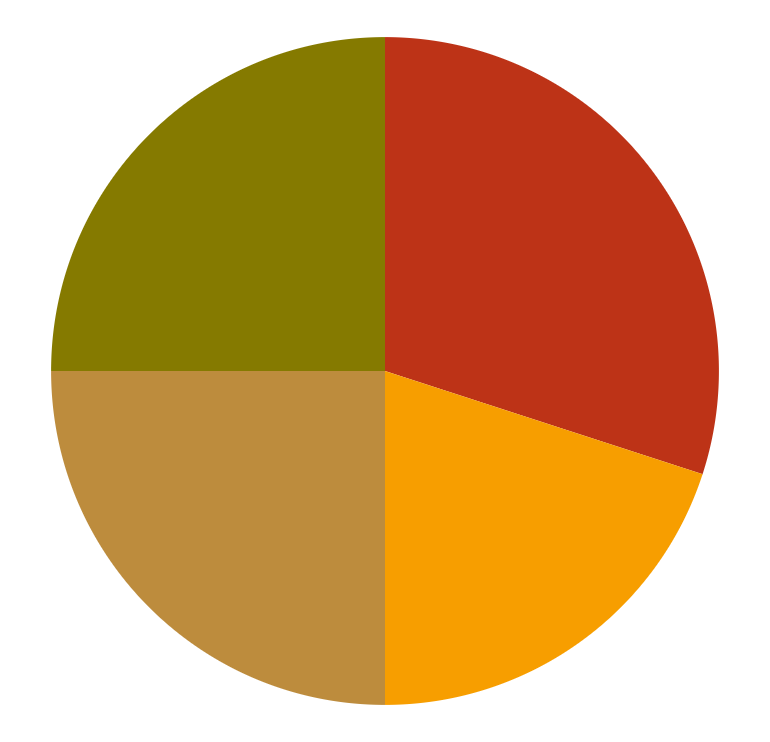 SADC
MERCOSUL
5 países sul-americanos
14 países da África Austral
UE/EFTA/UK
AfCFTA
32 países europeus
55 países no continente africano
02
Tarifas
SACU
%
A seguir, algumas tarifas da SACU:
Código HS/Descrição/Taxação
Código HS/Descrição/Taxação
Código HS/Descrição/Taxação
Código HS/Descrição/Taxação
Código HS/Descrição/Taxação
03
NamRA
Adensamento institucional
2017
Criação da "Namibia Revenue Agency" (NamRA)
2021
O órgão passa ter competência regulatória exclusiva
2022
A NamRA implementa protocolo avançado
O protocolo avançado consiste na classificação, avaliação e catalogação da origem das mercadorias. Importadores, exportadores ou terceiros interessados podem solicitar tramitação por tal mecanismo dentro dos trinta (30) dias após a recepção do pedido, o qual permanecerá ativo pelo período de um (1) ano.
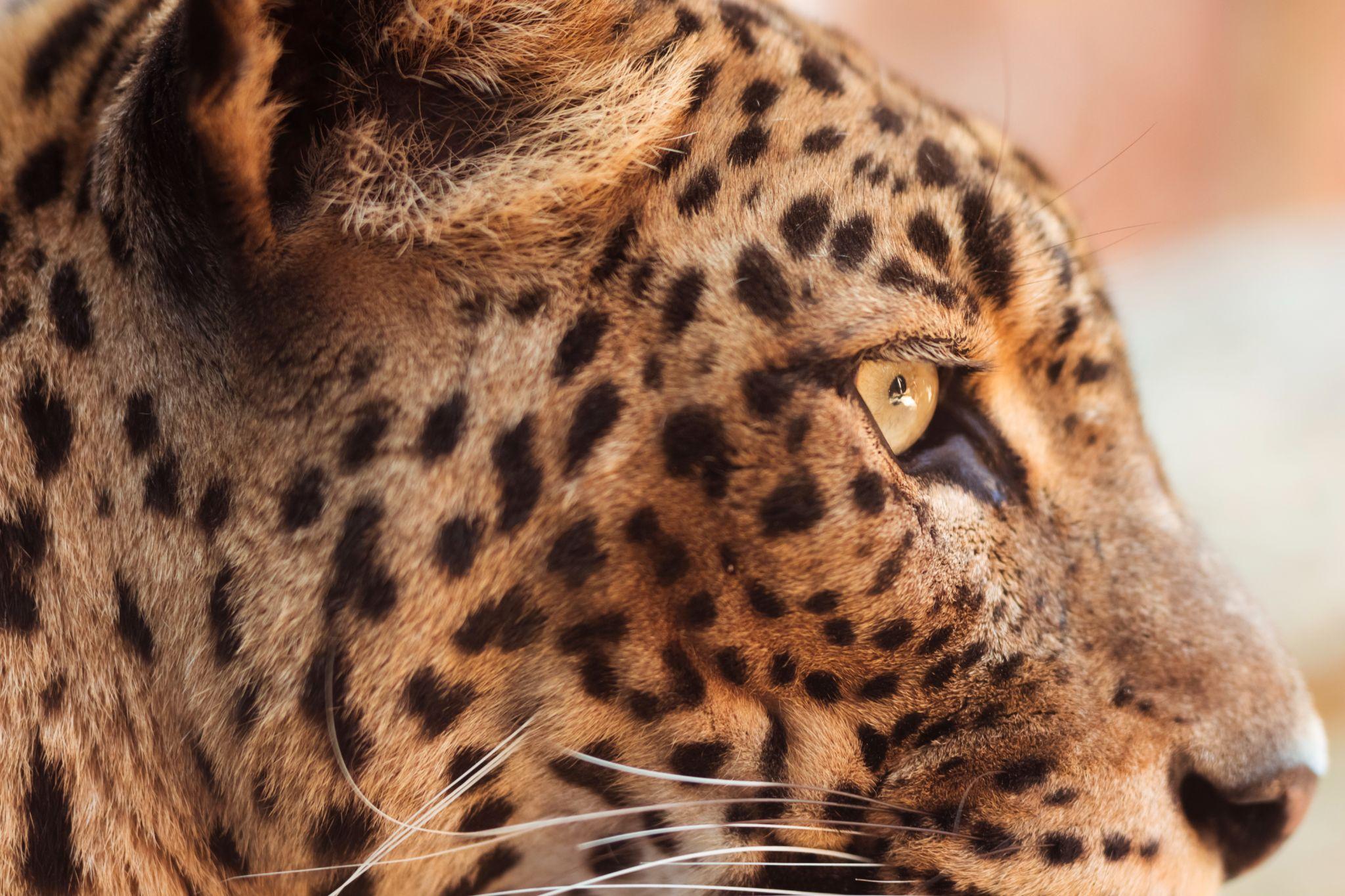 Constante atualização de procedimentos
A NamRA formulou com seu congênere sul-africano ("South African Revenue Services", SARS) o conceito de "unique consignment reference" (UCR), de maneira a garantir a equiparação nominal dos bens declarados tanto no país exportador quanto no país importador. A medida tende não só a facilitar o comércio, mas também a inibir práticas ilícitas.
Customs and Excise Act
Os procedimentos e requisitos aduaneiros para a importação de mercadorias são regidos pelas seções 14 e 41 da "Customs and Excise Act", de 1998. A Namíbia efetivou sua migração para o "Automated System for Customs Data" (ASYCUDA World) em 2017, cujo sistema operacional norteia, hoje, os procedimentos dos 29 postos aduaneiros no país. 

Esse sistema permite a utilização do "direct trader input" (DTI) por meio do formulário SAD 500/501 -- único documento a ser apresentado, eletronicamente, pelo transportador de carga, inclusive se ela estiver em trânsito.
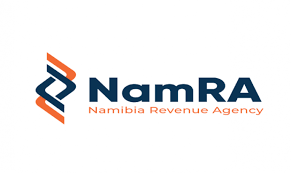 Documentos obrigatórios
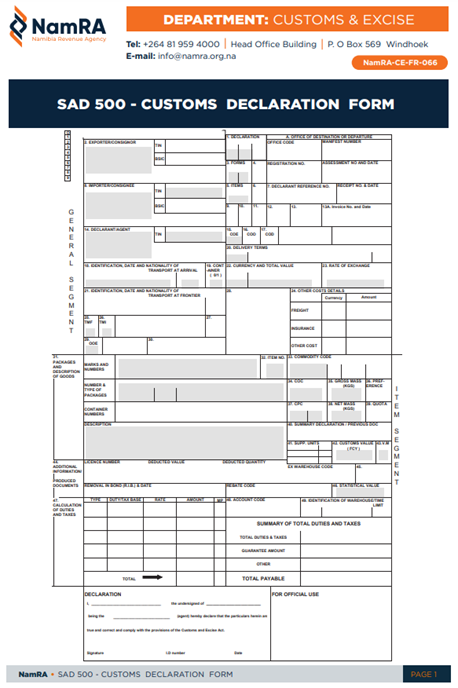 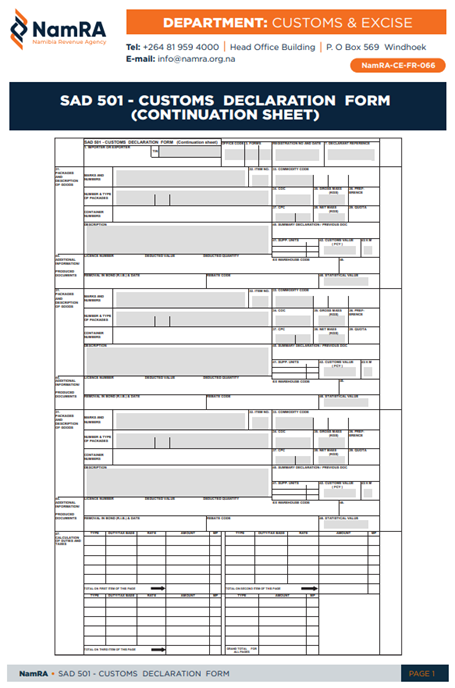 SAD 501
SAD 500
Encontre os formulários SAD 500 e SAD 501 aqui
Dica
Considere a contratação de despachante local.
 


Isso pode facilitar os procedimentos de exportação e/ou importação.
04
Informações gerais
Dados adicionais e contato
Agricultura: área prioritária
A agricultura é área prioritária para o governo local, que vê no setor a possibilidade de gerar empregos para jovens em áreas rurais (reduzindo a migração aos centros urbanos), diminuir a dependência do país na importação de alimentos e aumentar a segurança alimentar.
Áreas agriculturáveis
País predominantemente árido, dentro do qual somente 47% do território está apto ao cultivo – em torno de 388.100 km2 --, a Namíbia mostra-se aberta a incorporar tecnologias adaptadas a seu clima e solo, bem como a implementos que tornem a irrigação mais eficiente.
Licenças específicas
A Namíbia importa 60% dos produtos agropecuários que consome, a maioria dosquais trigo (96%) e milho branco (50%). Junto com o "mahangu” (mileto), essas culturas compõem a dieta básica de mais de 70% da população. Os movimentos de entrada e saída de produtos agropecuários são controlados diretamente por Mesa Agronômica do Ministério de Agricultura, Águas e Reforma Agrária da Namíbia (MAWLR), que exige de importadores e exportadores licença específica.
Horticultura
As autoridades namibianas instituíram regime especial para os hortícolas. Regulamentos locais impõe aos importadores a aquisição de parte daqueles alimentos no mercado doméstico, sem o que a possibilidade de buscar o fornecimento externo se inviabiliza. Produtores locais respondem somente por 35% da demanda interna por hortícolas, conforme dados da associação classista "Namibian Agricultural Trade Forum" (ATF).
Agradecemos
Ficou alguma dúvida?
Precisa de mais informações?
secom.windhoek@itamaraty.gov.br